Vocabulary
Y7 French
Term 2.2 - Week 3
Suzanne Graham / Julia Hofweber / Kirsten Somerville

Date updated: 08/06/20
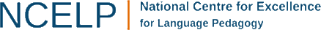 [Speaker Notes: Frequency rankings of vocabulary introduced this week (1 is the most common word in French): 

2.2.3 - tuer [591], affaires [170], fils [735], guerre [266], mère [645], père [569], vie [132], heureux [764], heureuse [764], naturel [760], naturelle [760], absolument [1009], contre [121]

Frequency rankings of vocabulary revisited this week (1 is the most common word in French): 

2.1.4 – faisons [25], faites [25], font [25], quoi [297], attention [482], effort [388], exercice [1290], fête [1490]
1.2.6 - chanter [1820], écouter [429], étudier [960], jouer [219], manger [1338], ils [13], elles [38], fruit [896], histoire [263], radio [1526], ensemble [124]

Source: Londsale, D., & Le Bras, Y.  (2009). A Frequency Dictionary of French: Core vocabulary for learners London: Routledge.]
écouter / écrire
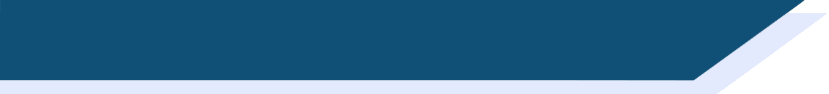 Vocabulaire
mother
life
to kill
happy (m)
war
absolutely
son
father
business
against
natural
happy (f)
1
[Speaker Notes: Timing: 5 mins approx. (slides 2 - 13)

This listening/writing activity checks students’ aural recognition and understanding of this week’s vocabulary.
This can be done as game in pairs or as a class. Students use their exercise books or mini whiteboards to write down the English translation for the word they hear – the first to hold up the correct translation wins. A more challenging variation would be to hide the English words on the board, so that students write the translation from memory.

TRANSCRIPT:
1. les affaires]
écouter / écrire
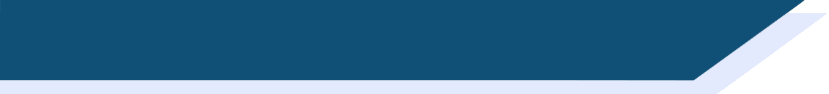 Vocabulaire
mother
life
to kill
happy (m)
war
absolutely
son
father
business
against
natural
happy (f)
2
[Speaker Notes: TRANSCRIPT:
2. heureux]
écouter / écrire
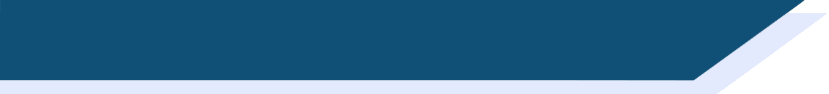 Vocabulaire
mother
life
to kill
happy (m)
war
absolutely
son
father
business
against
natural
happy (f)
3
[Speaker Notes: TRANSCRIPT:
3. absolument]
écouter / écrire
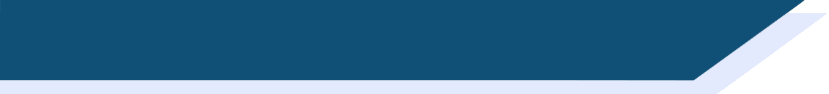 Vocabulaire
mother
life
to kill
happy (m)
war
absolutely
son
father
business
against
natural
happy (f)
4
[Speaker Notes: TRANSCRIPT:
4. le père]
écouter / écrire
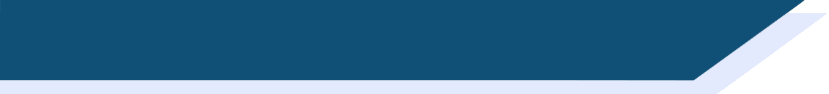 Vocabulaire
mother
life
to kill
happy (m)
war
absolutely
son
father
business
against
natural
happy (f)
5
[Speaker Notes: TRANSCRIPT:
5. la vie]
écouter / écrire
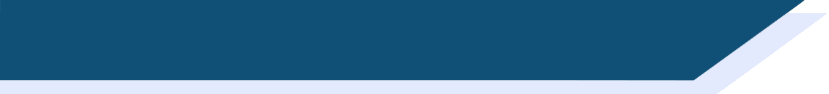 Vocabulaire
mother
life
to kill
happy (m)
war
absolutely
son
father
business
against
natural
happy (f)
6
[Speaker Notes: TRANSCRIPT:
6. la mère]
écouter / écrire
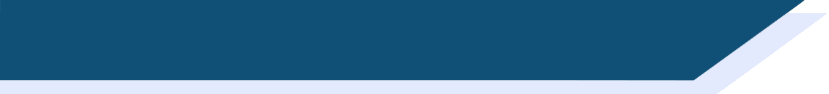 Vocabulaire
mother
life
to kill
happy (m)
war
absolutely
son
father
business
against
natural
happy (f)
7
[Speaker Notes: TRANSCRIPT:
7. tuer]
écouter / écrire
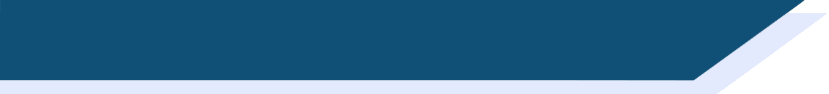 Vocabulaire
mother
life
to kill
happy (m)
war
absolutely
son
father
business
against
natural
happy (f)
8
[Speaker Notes: TRANSCRIPT:
8. heureuse]
écouter / écrire
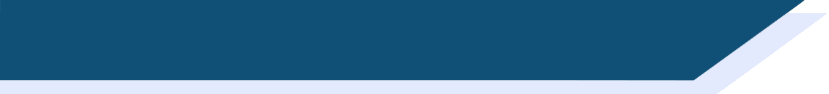 Vocabulaire
mother
life
to kill
happy (m)
war
absolutely
son
father
business
against
natural
happy (f)
9
[Speaker Notes: TRANSCRIPT:
9. naturel]
écouter / écrire
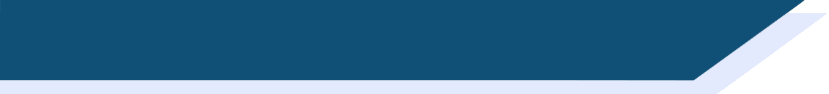 Vocabulaire
mother
life
to kill
happy (m)
war
absolutely
son
father
business
against
natural
happy (f)
10
[Speaker Notes: TRANSCRIPT:
10. la guerre]
écouter / écrire
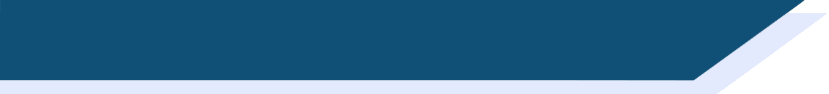 Vocabulaire
mother
life
to kill
happy (m)
war
absolutely
son
father
business
against
natural
happy (f)
11
[Speaker Notes: TRANSCRIPT:
11. le fils]
écouter / écrire
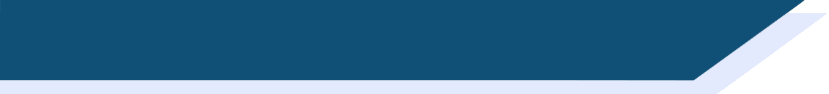 Vocabulaire
mother
life
to kill
happy (m)
war
absolutely
son
father
business
against
natural
happy (f)
12
[Speaker Notes: TRANSCRIPT:
12. contre]
parler
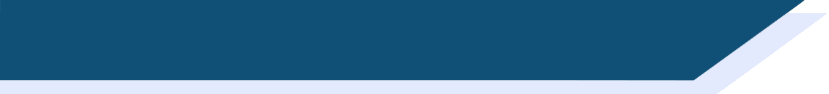 Vocabulaire
C’est quoi le mot français avec la SSC é (-er, -et) ?
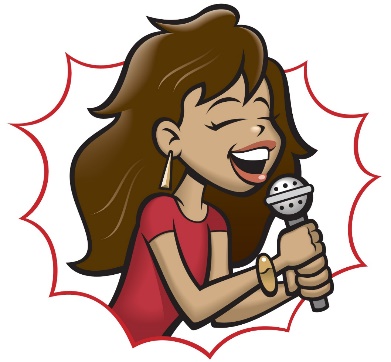 ou
[together]
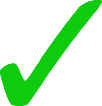 semble
ch______
anter
en_______
[Speaker Notes: Timing (slides 14-18): 2 minutes

This exercise revises the SSC [é (-er, -et)] at the same time as practising vocabulary from this week’s revisited sets.

Students call out the answers as a class. Elicit both words before moving on. The answers are animated to show the word with the SSC [é (-er, -et)] first, followed by the other word.]
parler
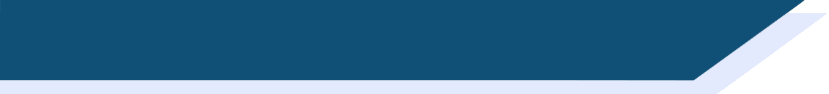 Vocabulaire
C’est quoi le mot français avec la SSC é (-er, -et) ?
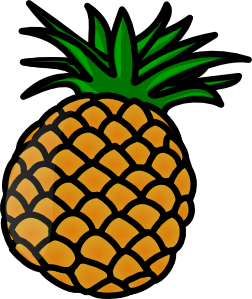 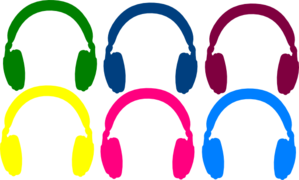 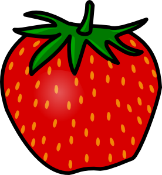 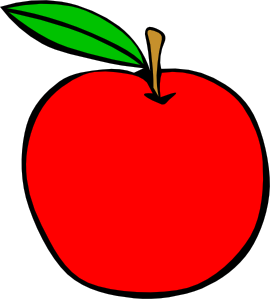 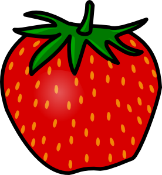 ou
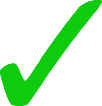 é
er
ou
__c___t___
ruit
l__ f______
e
parler
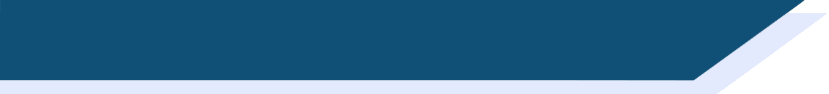 Vocabulaire
C’est quoi le mot français avec la SSC é (-er, -et) ?
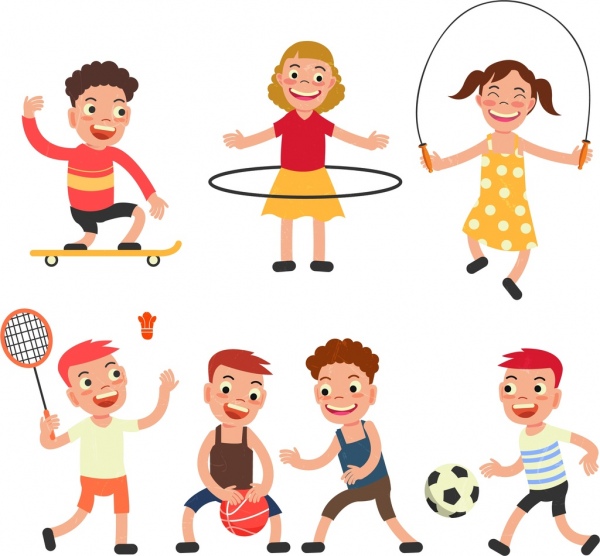 ou
[attention]
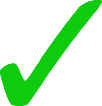 l’a______
ttention
j______
ouer
parler
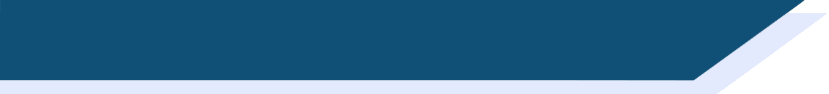 Vocabulaire
C’est quoi le mot français avec la SSC é (-er, -et) ?
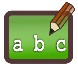 [what]
ou
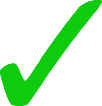 é
u
__t___d___
ier
______oi
qu
parler
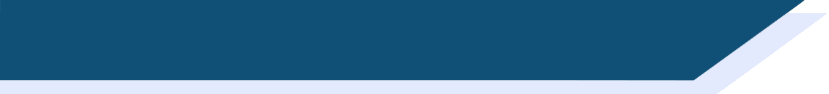 Vocabulaire
C’est quoi le mot français avec la SSC é (-er, -et) ?
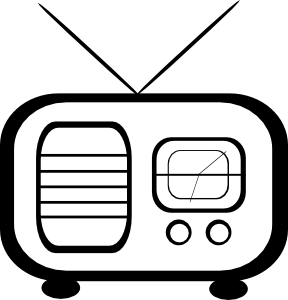 ou
[to eat]
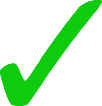 anger
a
adio
l__ r______
m______
écrire
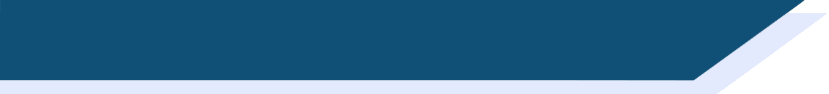 Vocabulaire
En français, c’est … ?
they (m)
ils
SFC
SFe
[Speaker Notes: Timing (slides 19-28): 5 minutes approx.

This activity revises the rest of the vocabulary from the revisited sets, while contrasting the SSCs [SFC] with [SFe], which feature heavily in the poem.

Students write the words in exercise books or on mini whiteboards. Pronunciation can be checked when eliciting answers. The answers are animated to show the full word in French first, then the correct SSC.]
écrire
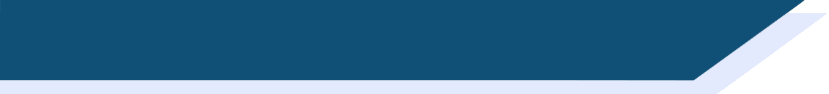 Vocabulaire
En français, c’est … ?
(we) do
(nous) faisons
SFC
SFe
écrire
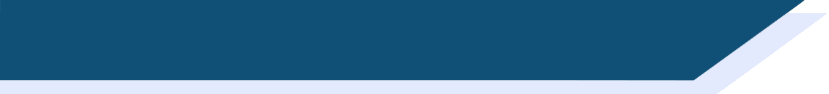 Vocabulaire
En français, c’est … ?
history
histoire
SFC
SFe
écrire
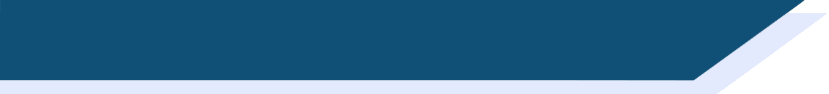 Vocabulaire
En français, c’est … ?
history
histoire
SFC
SFe
écrire
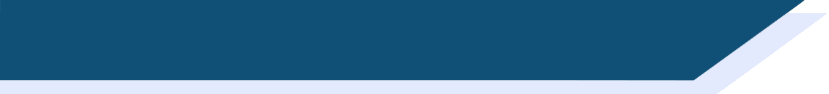 Vocabulaire
En français, c’est … ?
effort
effort
SFC
SFe
écrire
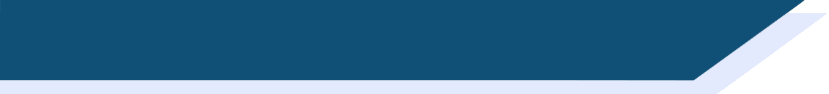 Vocabulaire
En français, c’est … ?
they (f)
elles
SFC
SFe
écrire
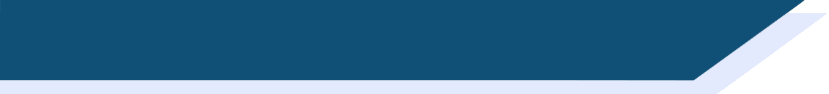 Vocabulaire
En français, c’est … ?
(you (pl)) do
(vous) faites
SFC
SFe
écrire
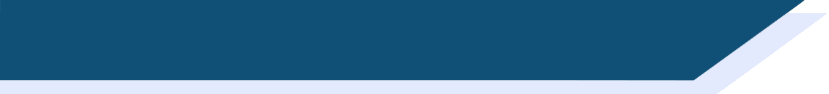 Vocabulaire
En français, c’est … ?
party
fête
SFC
SFe
écrire
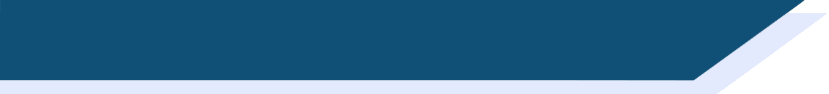 Vocabulaire
En français, c’est … ?
exercise
exercice
SFC
SFe
écrire
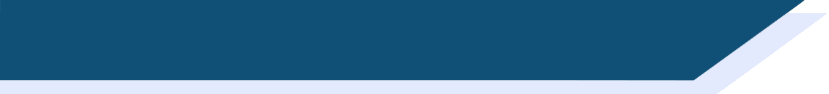 Vocabulaire
En français, c’est … ?
(they) do
(ils / elles) font
SFC
SFe